RENTRÉE 2020  une deuxième langue à choisir Pourquoi pas l’allemand?
Ja, vielleicht  … oui, peut-être…..

Nein, danke … Non, merci

Ja, cool …. Oui, cool
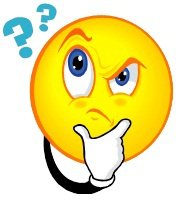 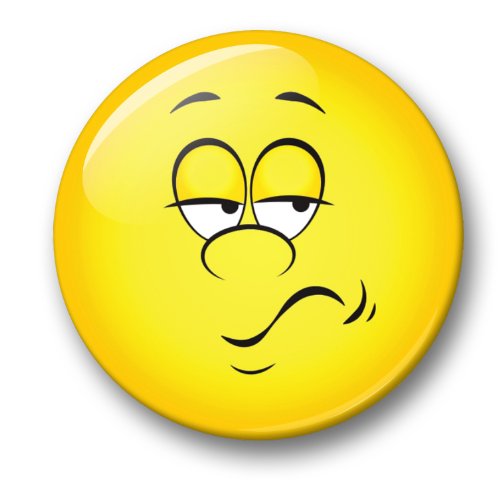 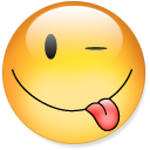 L’allemand c’est
La langue la plus parlée en Europe : 120 millions de personnes!, soit un Européen sur 5.

La 2ème langue sur le marché du travail après l’anglais: il y a beaucoup d’échanges commerciaux entre la France et l’Allemagne.

La seconde langue la plus utilisée dans les publications scientifiques.

Une langue très demandée dans l’hôtellerie, la restauration et le tourisme
[Speaker Notes: La langue la plus parlée en Europe : 120 millions de personnes!

La 2ème langue la plus demandée sur le marché du travail après l’anglais: il y a beaucoup d’échanges commerciaux entre la France et l’Allemagne.

La seconde langue la plus utilisée dans les publications scientifiques.

Une langue très demandée dans l’hôtellerie, la restauration et le tourisme: beaucoup d’Allemands et d’Autrichiens adorent la France!!

https://www.youtube.com/watch?v=lAu5xpDv260]
L’allemand c’est pas si sorcier!
Une langue lego qui fabrique des mots en les juxtaposant: Nationalfußballmannschaft.
Attention : traduire de droite à gauche!
Une langue élastique qui emprunte beaucoup  au français et à l’anglais: Bus, Hotel, Tomaten, Butter, gut, Haus, Mann, Haar, Milch.

Essaie le jeu: trop facile!
http://jpalexandre.chez-alice.fr/jeuangloexplix.htm

Des règles logiques à apprendre 
[Speaker Notes: Une langue lego qui fabrique des mots en les juxtaposant: Mineralwasserflasche, Handballspieler, Nationalfußballmannschaft
Attention : lire de droite à gauche!

Une langue élastique qui emprunte beaucoup  au français et à l’anglais: Appartement, Bus, Hotel, Kaffee, Sofa, Tomaten, Butter, gut, Haus, Maus, Mann, Haar, Milch, Sonntag ….

http://jpalexandre.chez-alice.fr/jeuanglogagne.htm]
L’Allemagne est notre voisine
A l’est de la France
Au cœur de l’Europe
On connaît beaucoup de ses produits
Les voitures. Tu connais ce spot publicitaire? https://www.youtube.com/watch?v=PcpOoNr1kqI
Les machines (Brandt, Miele)
Les produits de beauté (Nivea, Schwarzkopf…)
Les jouets (Playmobil, Lego)
Les friandises Haribo comme les Gummibärchen
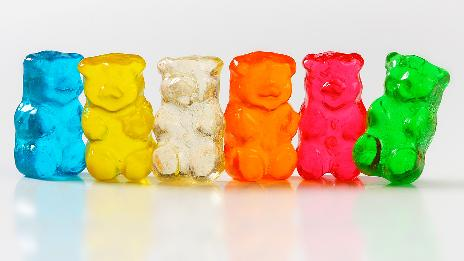 Tous amoureux du foot, quatre fois champions du monde
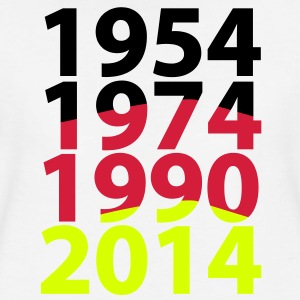 Beaucoup de joueurs français sont au FC Bayern! Ecoute cette interview. Chapeau Corentin!
https://www.youtube.com/watch?v=-PkfKZLAaLk
Tu aimes la musique classique?
Beaucoup de compositeurs célèbres sont Allemands ou Autrichiens: Beethoven, Mozart , Wagner…. Sais-tu que c‘est Beethoven qui a composé l‘hymne européen? Ecoute! 
https://youtu.be/t6Z2hlwWk4w

https://youtu.be/7lC1lRz5Z_s 

https://youtu.be/DuPORGhKjCw
Dans le Top 10 au printemps 2020 le rappeur Capital Bra. Un autre style 
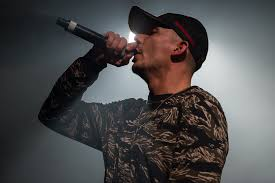 https://youtu.be/IvGBZaprpWE
L’Allemagne avec Scooby-Doo!
https://youtu.be/hXtrUG3lZpw